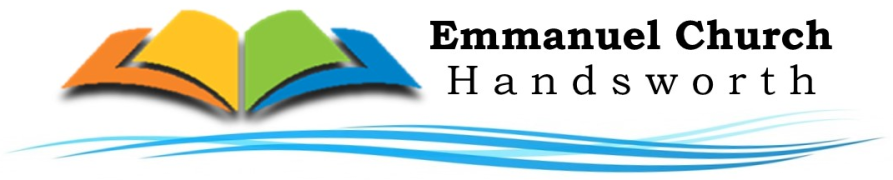 Bible Reading 
John (ਯੂਹੰਨਾ) 18:12-27
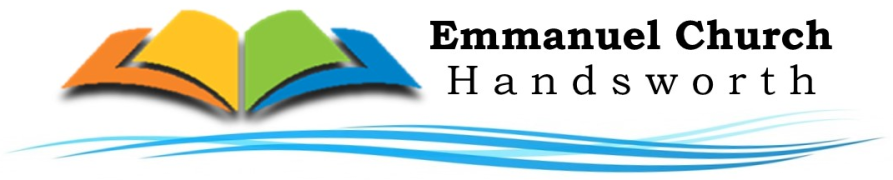 Six stages to Jesus’ trials

 (1) 	The Jewish religious trials
(i)   Jesus before Annas (former High Priest)
(ii)	  Jesus before Caiaphas (Current High Priest) and part of the 	  Sanhedrin (Jewish Council) in early hours of Good Friday
(iii) Jesus before Caiaphas (Current High Priest) and full 			  Sanhedrin (Jewish Council) at dawn

(2)    The Roman criminal trials 
 Jesus initially before Pilate
 Jesus before Herod
 Jesus finally before Pilate
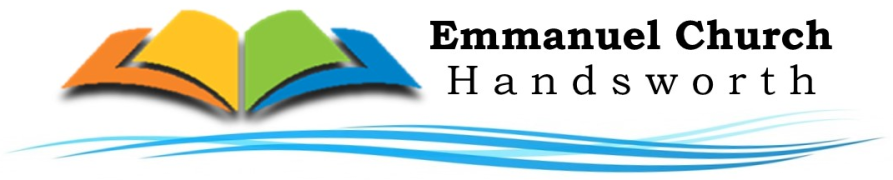 The Jewish religious trials
Jesus willingly allowed himself to be bound 
Jesus - No one could take his life (John 10:11,18)
Jesus is willingly bound (John 18:12,24 ; Mark 15:1)
Jesus had authority (18:4-10)
Jesus could have called in 72,000 angels (Matthew 26:53
Jesus said to Pilate he had no power over Him (John 19:11a)

(2) Jesus taught us what it means to turn the other cheek
Jesus does not literally turn the other cheek (John 18:23)
Jesus teaches turning the other cheek means not seeking revenge (1 Peter 2:20-23)
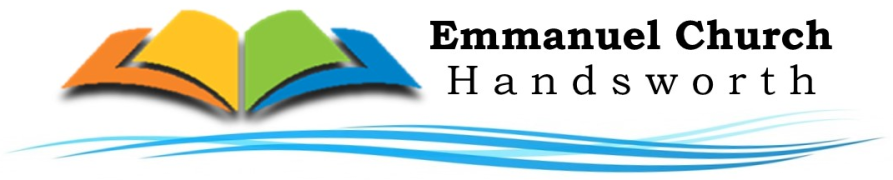 (3) Peter’s failure
Peter denies Christ three times, why?
He was self confident 
He neglected his spiritual responsibility 
He followed at a distance (Luke 22:54)
He sat among them (Luke 22:55b)

(4) Jesus’ reaction – He looks at Peter
It was a look to expose him 
It was a look to reassure him